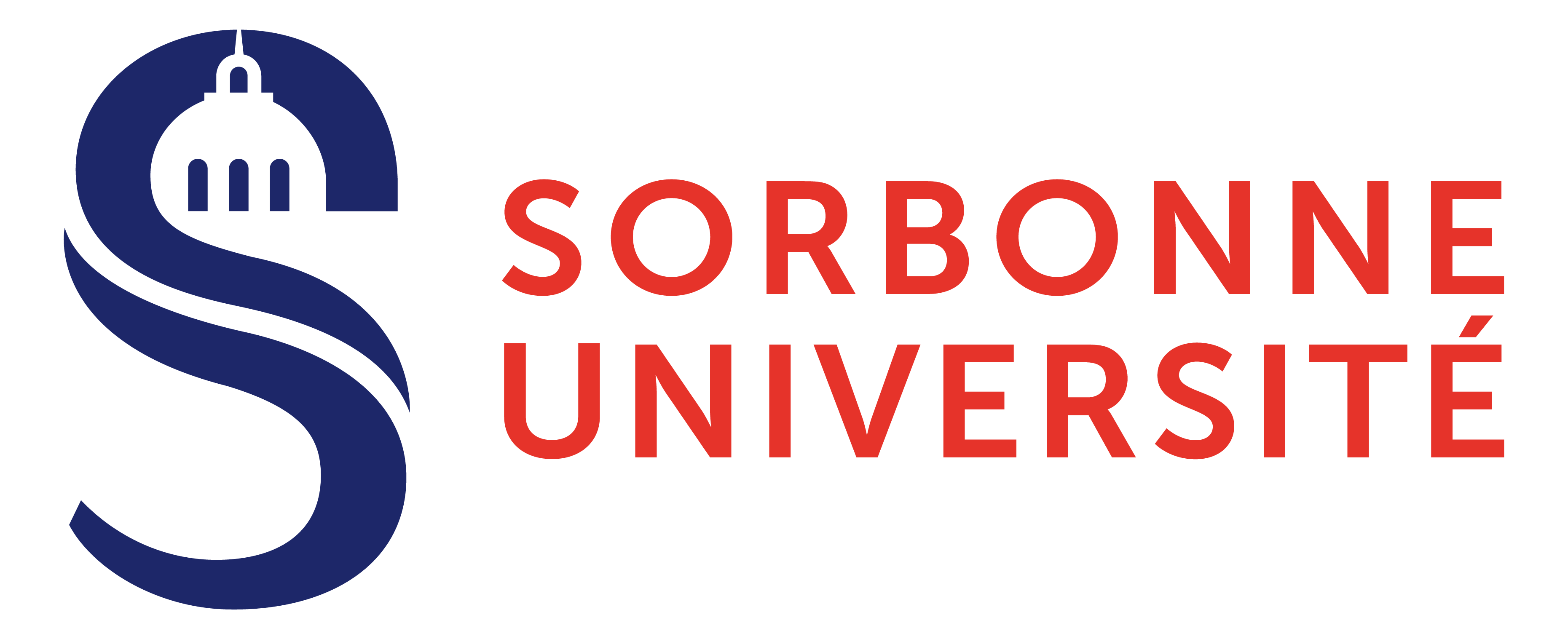 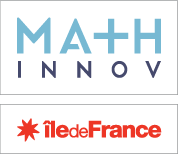 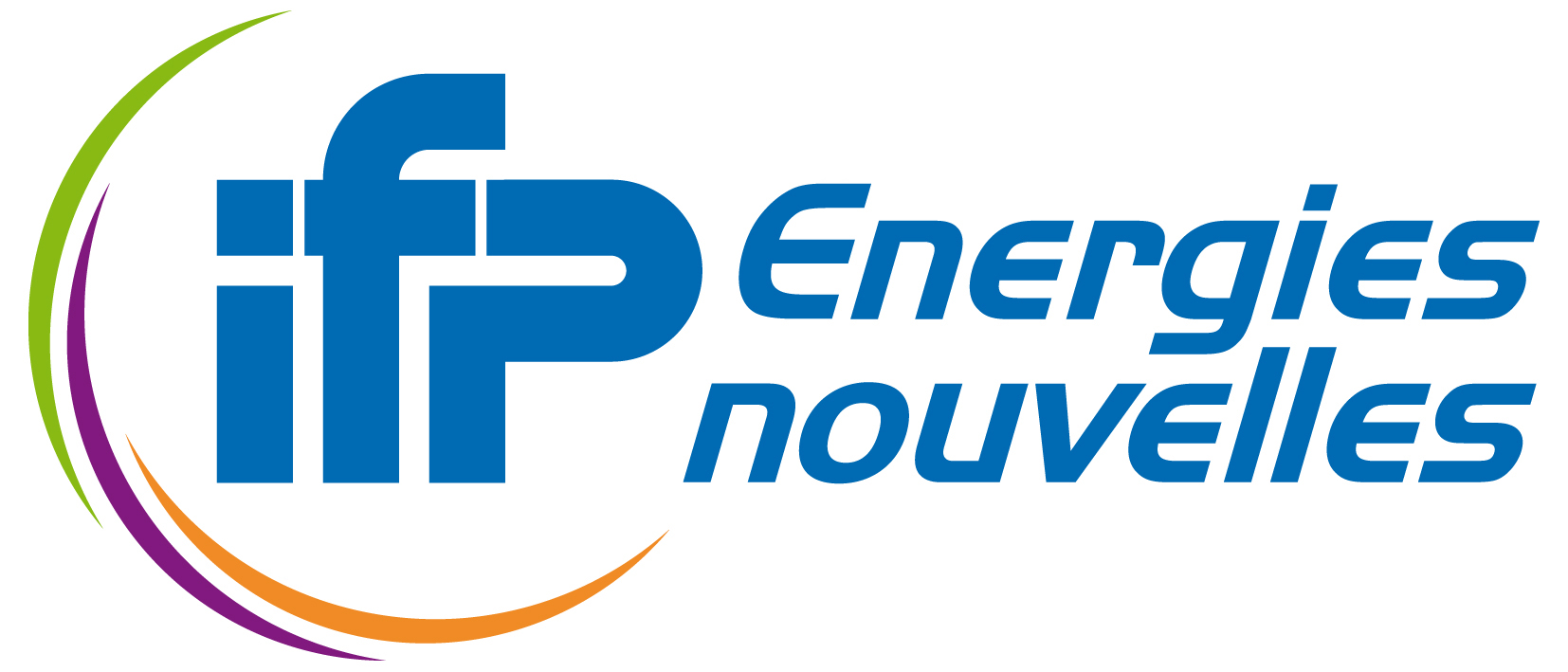 ML Based Newton preconditioner
Antoine Lechevallier
Supervised by:
		Frédéric Nataf1
		Thibault Faney2
		Sylvain Desroziers3
		Eric Flauraud2
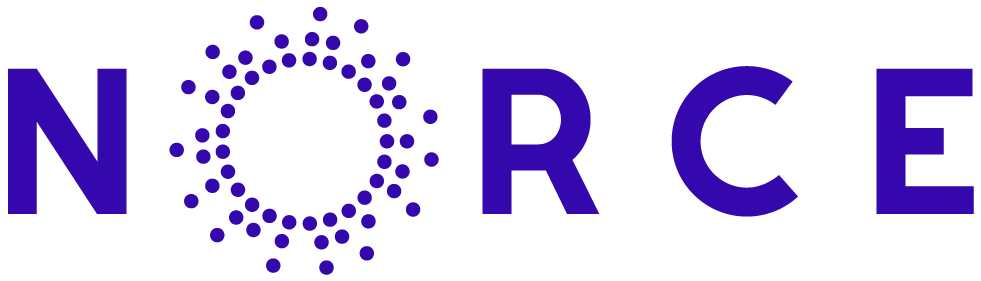 1 Laboratoire Jacques-Louis Lions
2 IFP Energies nouvelles
3 Michelin
Numerical simulation of Carbon storage
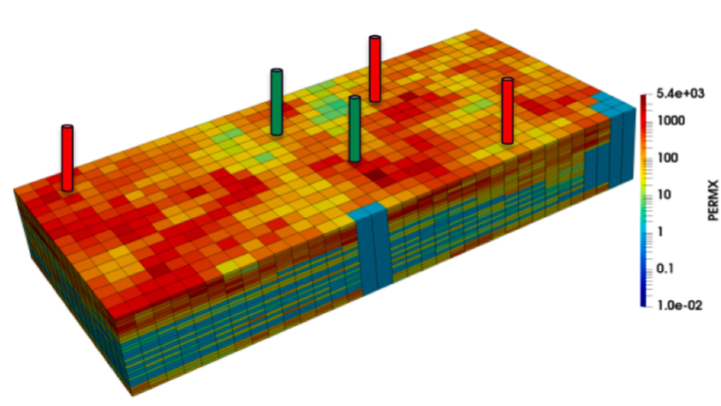 CO2 storage requires important amount of simulations 
 	 Modify parameters to test scenarios
Explore recent breakthroughs in Artificial Intelligence to accelerate numerical simulation
2) Bicheng Yan et al.
Outline
Mathematical model and numerical resolution
Global Hybrid Newton
Results
Conclusion
Mathematical model and Numerical resolution
Mathematical model
Incompressible two-phase flow in porous medium
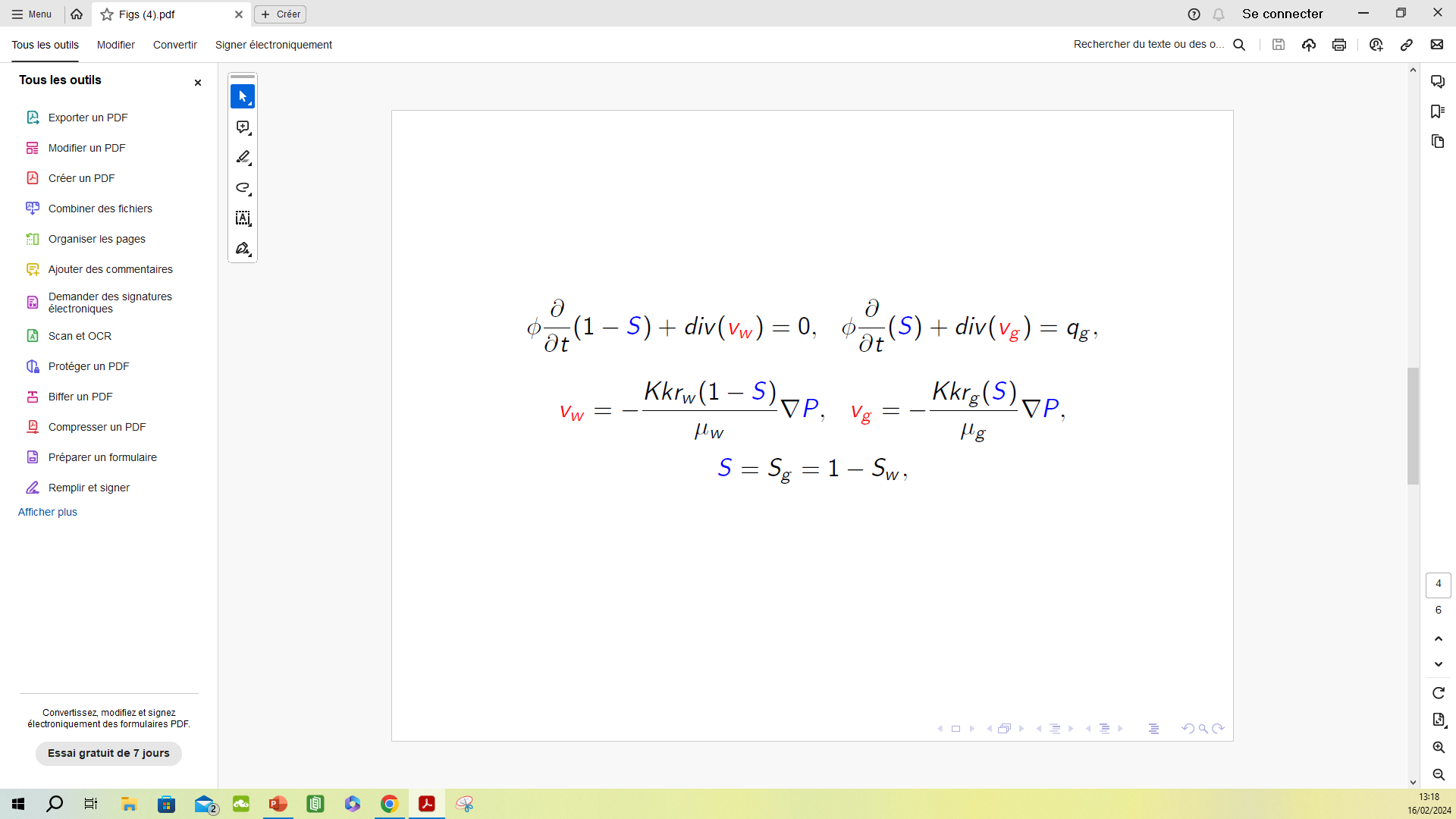 Mass conservation
Darcy’s law
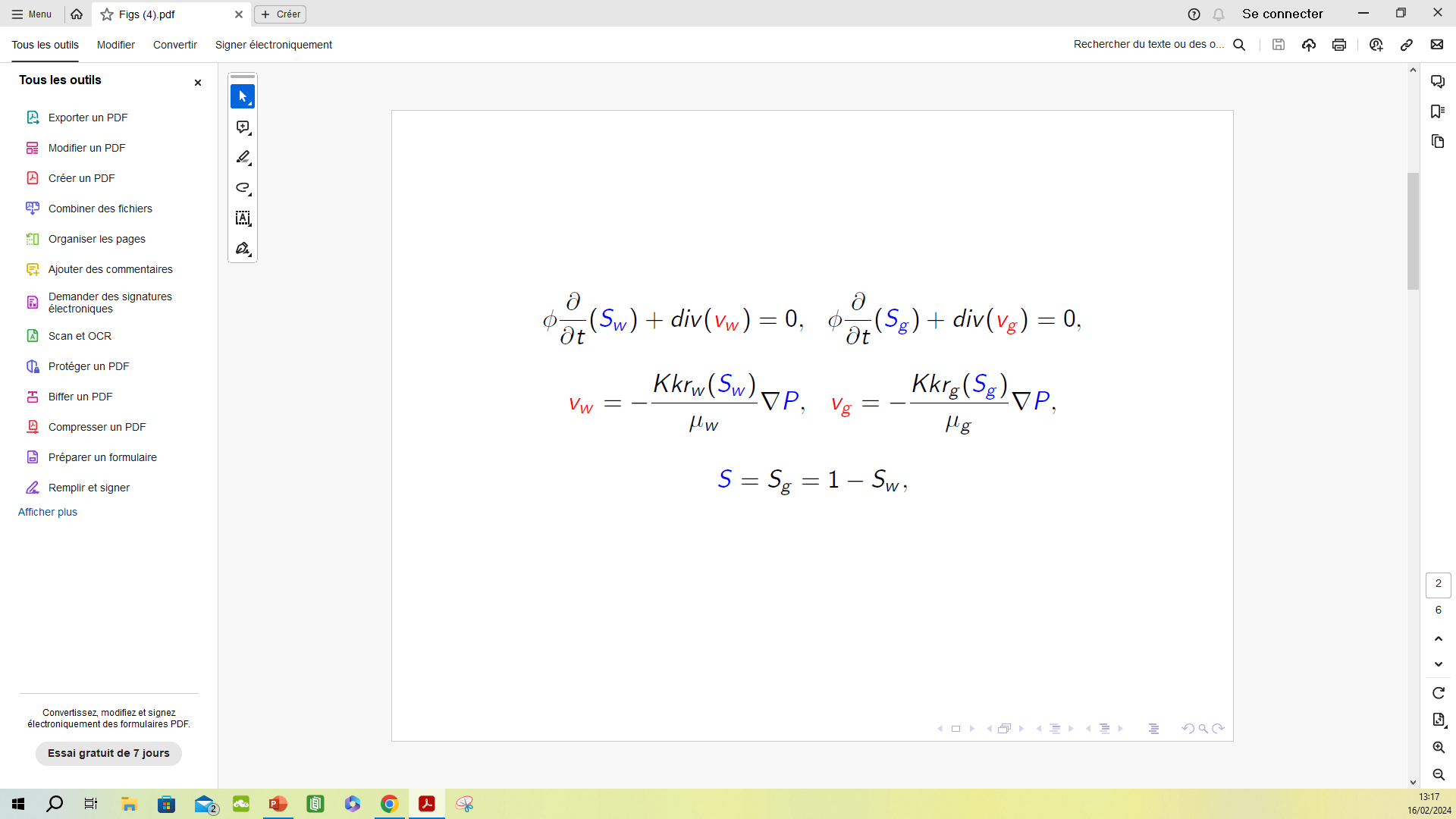 Closure law
Numerical Resolution
P, S as main unknowns
Sw = 1 – S auxiliary unknown
1
Discretization 
Finite volume in space
Implicit Euler in time
2
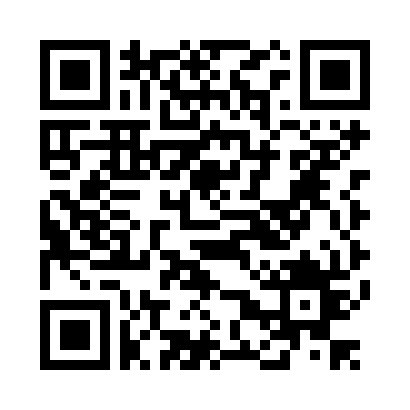 Numerical Resolution
P, S as main unknowns
Sw = 1 – S auxiliary unknown
1
Fully Implicit scheme
Discretization 
Finite volume in space
Implicit Euler in time
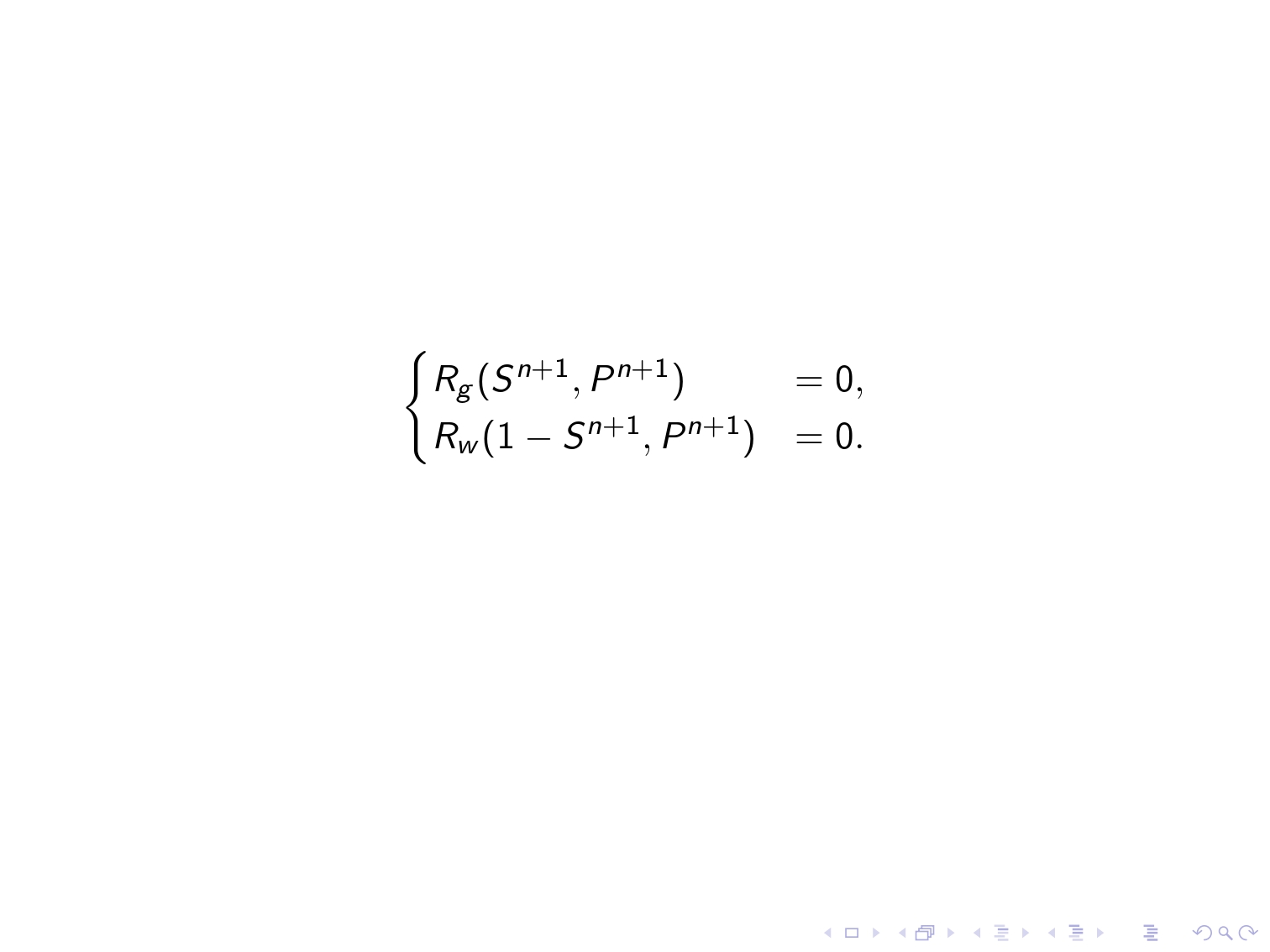 2
Non-linear system of equations solved using Newton’s method
Unconditionnaly stable but large time steps can prevent Newton’s method from converging
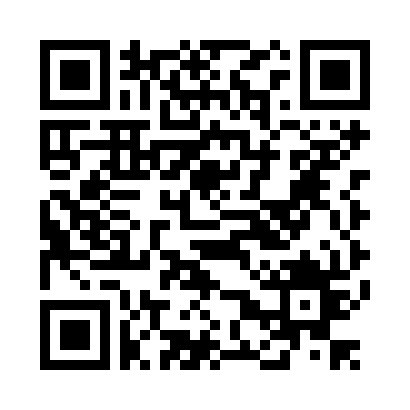 Numerical Resolution
P, S as main unknowns
Sw = 1 – S auxiliary unknown
1
Python library:
Yads: Yet Another Darcy Solver
Fully Implicit scheme
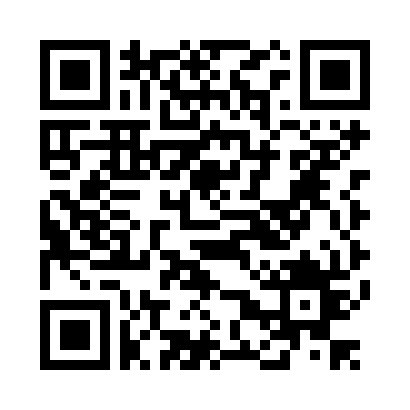 Discretization 
Finite volume in space
Implicit Euler in time
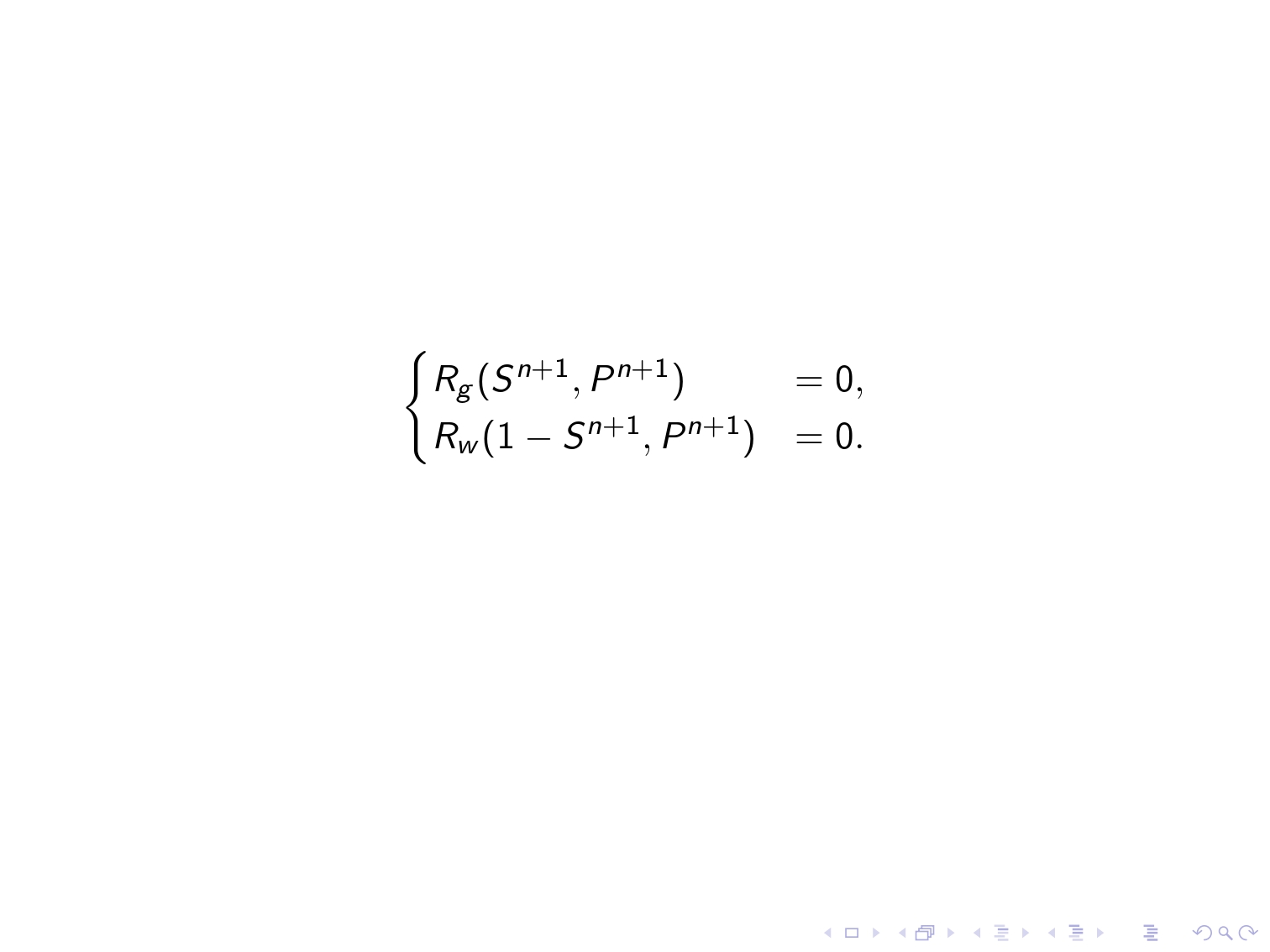 2
Non-linear system of equations solved using Newton’s method
Unconditionnaly stable but large time steps can prevent Newton’s method from converging
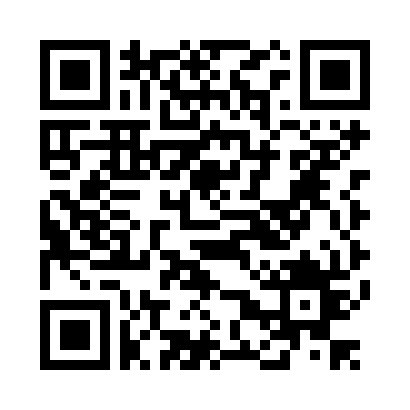 Reservoir geometries
qg
11 MPa
10 MPa
0
10 000
5 000
Reservoir geometries
qg
11 MPa
10 MPa
0
10 000
5 000
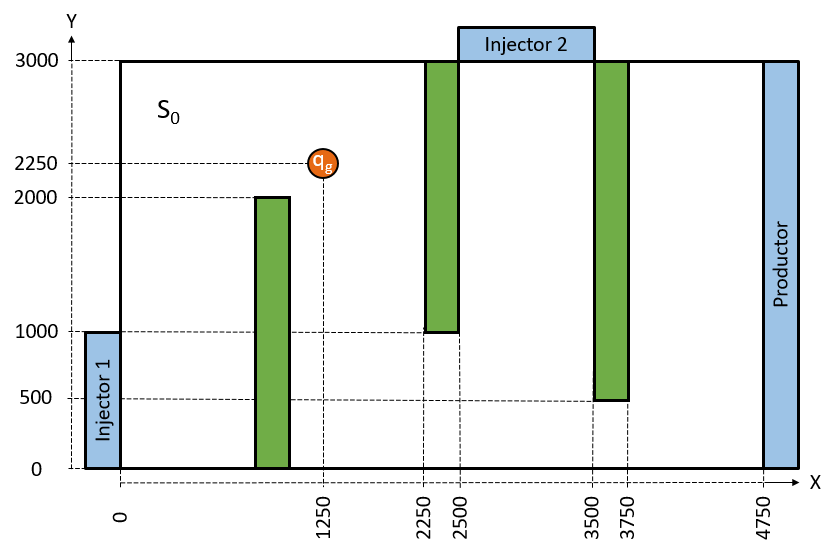 1) Florian Haeberlein 2011 Time Space Domain Decomposition Methods for Reactive Transport — Application to CO2 Geological Storage.
Global Hybrid Newton
Global Hybrid Newton
Scenario :
Well opening
Well closing
Transport
1
2
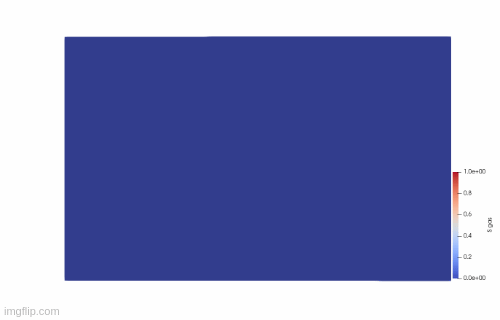 Global Hybrid Newton
Computational cost?
Scenario :
Well opening
Well closing
Transport
1
2
1
2
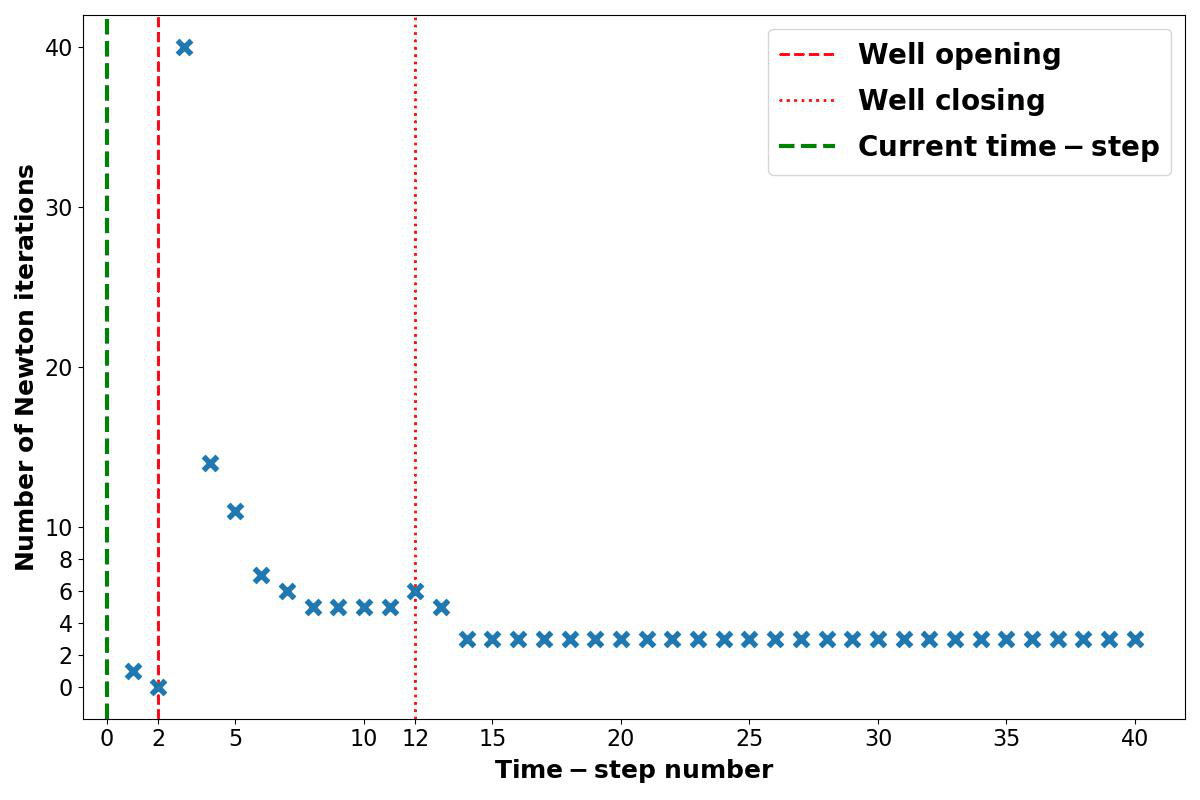 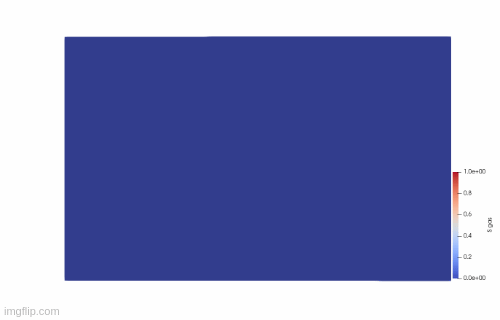 Global Hybrid Newton
Computational cost? 
Well opening requires 40 Newton iterations
Scenario :
Well opening
Well closing
Transport
1
2
1
2
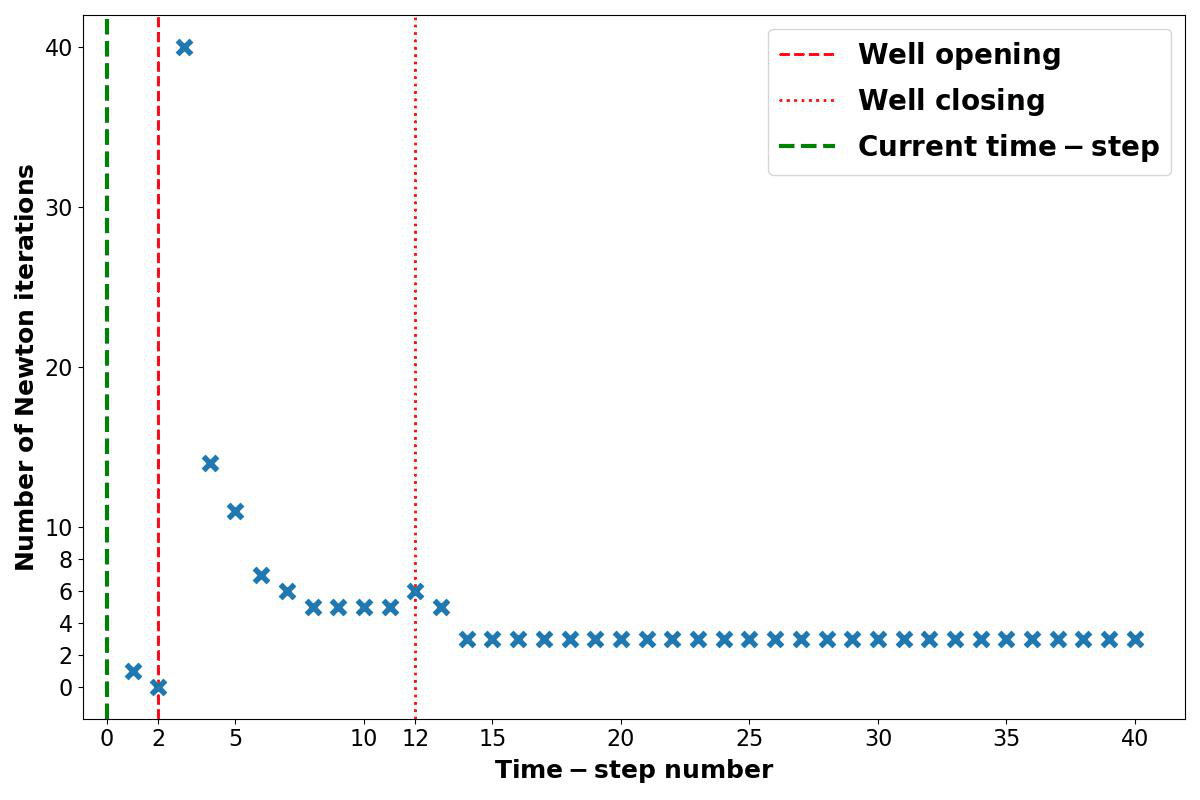 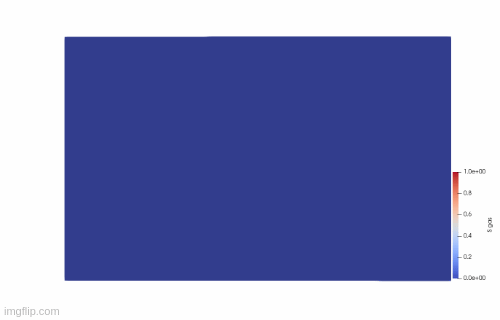 Hybrid initialization: 1D example
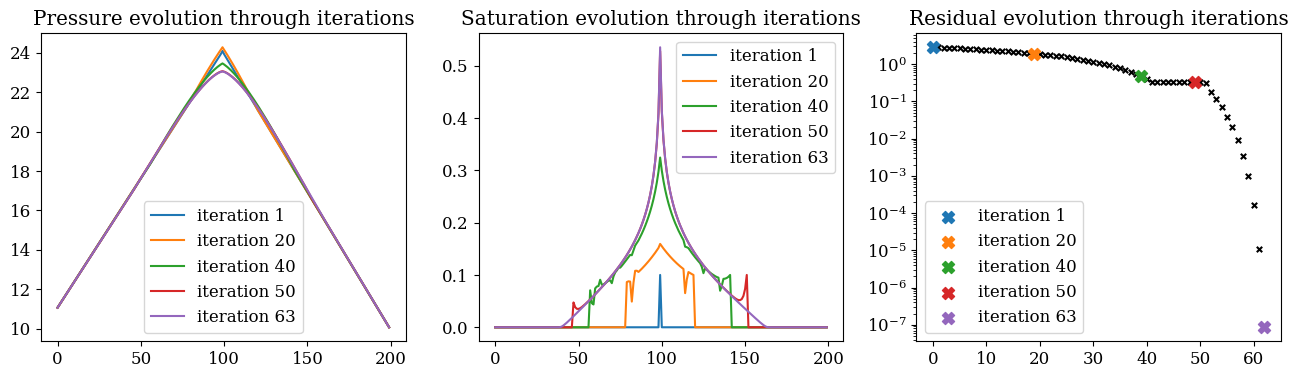 Hybrid initialization: 1D example
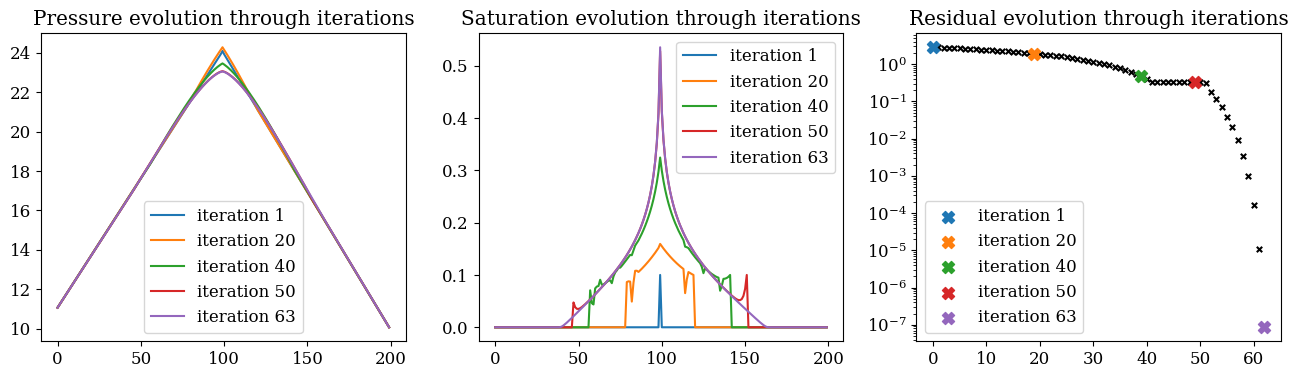 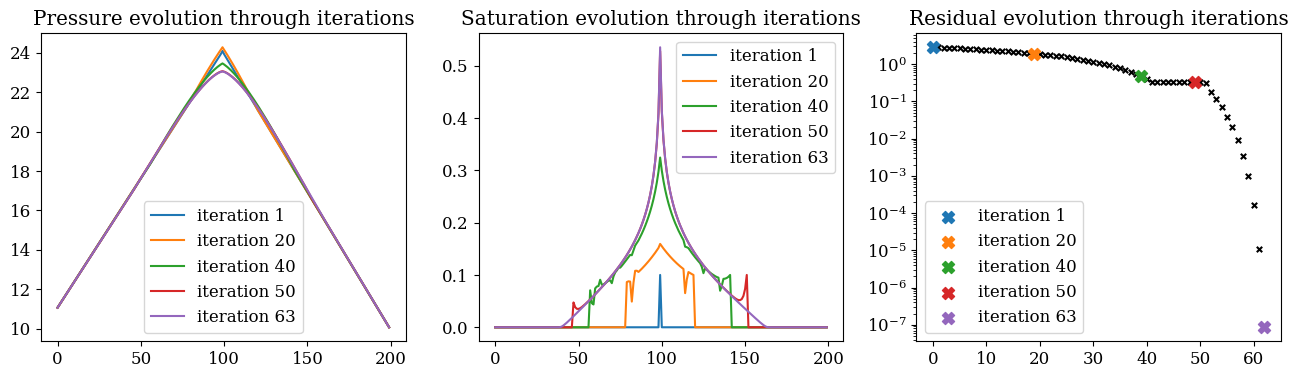 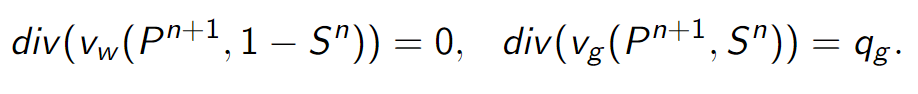 Hybrid initialization: 1D example
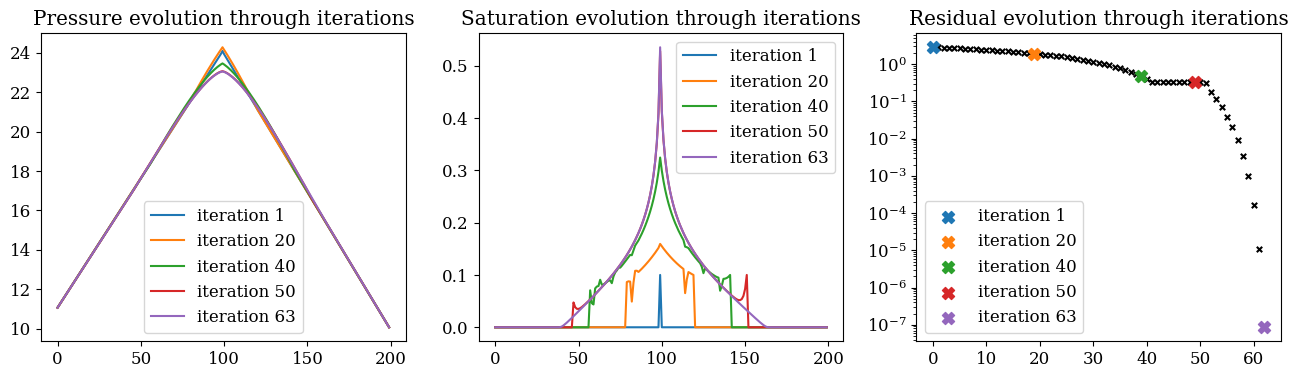 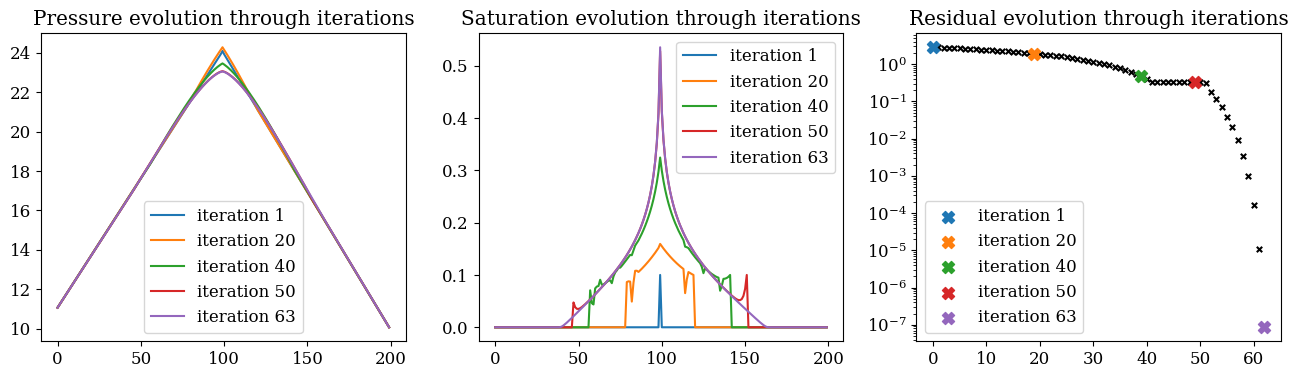 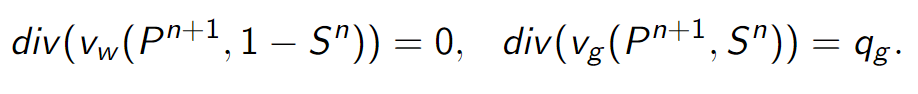 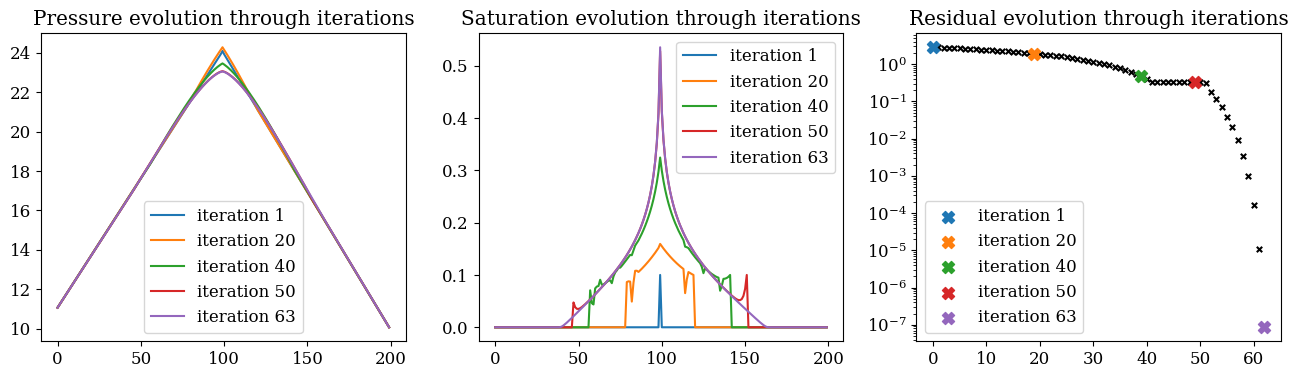 Workflow
Plug saturation model in Newton’s method
Supervised training of Saturation model
Generate data
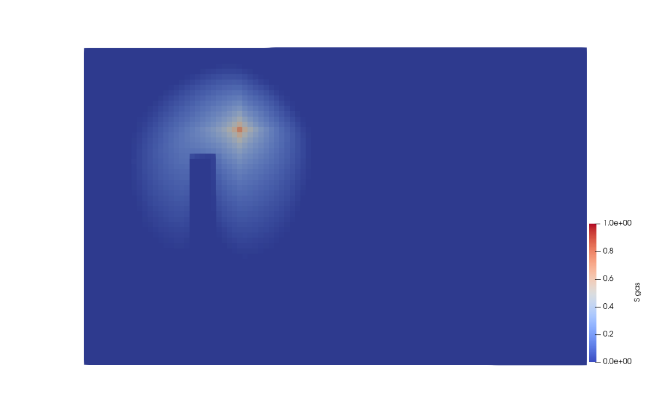 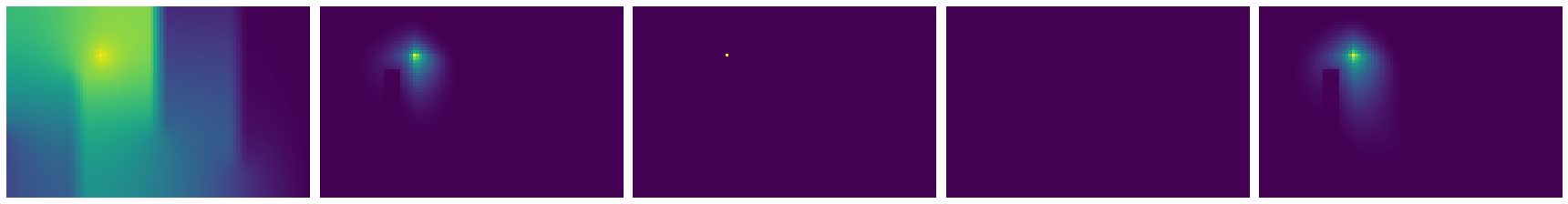 Cover large range of well events
Fourier Neural operator

Sguess = fθ(Pimp,S, qg,dt)
Compare Hybrid with Standard Newton’s method
Data Generation
Variable parameters
Well injection flow rate: qg  Є [10-5, 10-3] m²/s
Well opening time: dt Є [1, 10] years
Reservoir gas saturation: S Є [0, 0.6] 

Generate realistic saturations S
Consecutive well opening and closing
3 600 parameters combination 
18 000 samples  

Computational cost
Run in parallel using MPI
360 CPUs 
≈36 hours
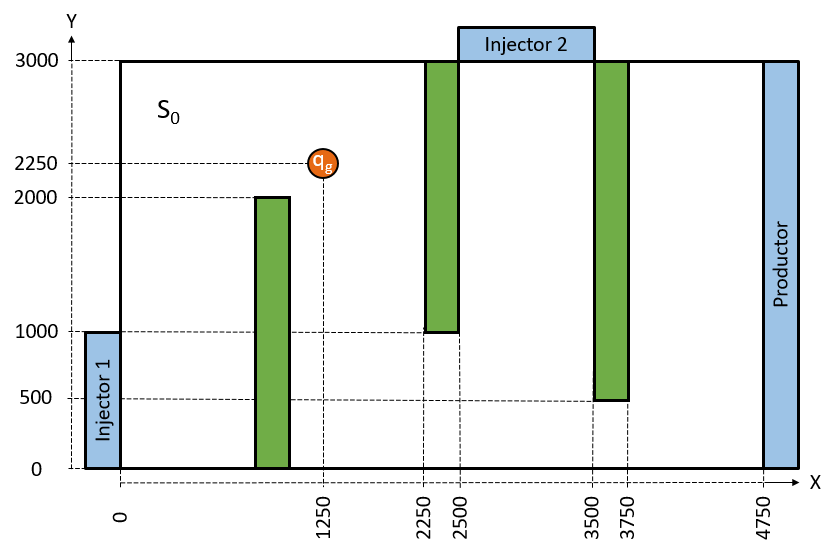 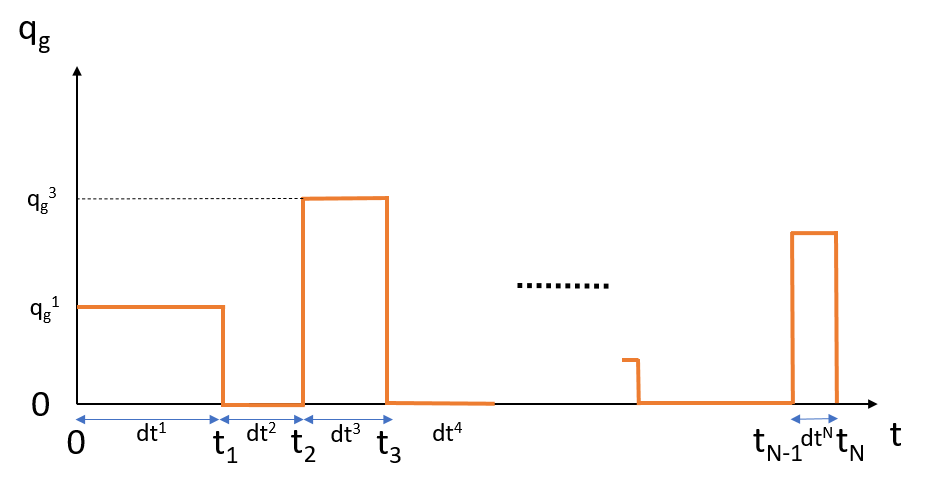 Fourier Neural Operator1
Input function
Output function
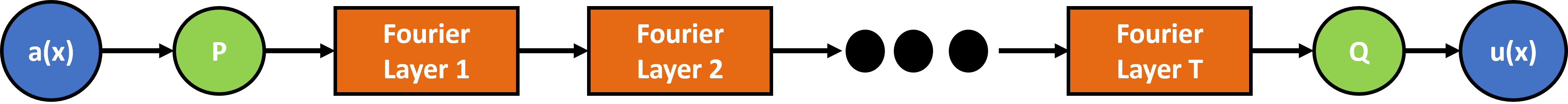 Projection
Lifting
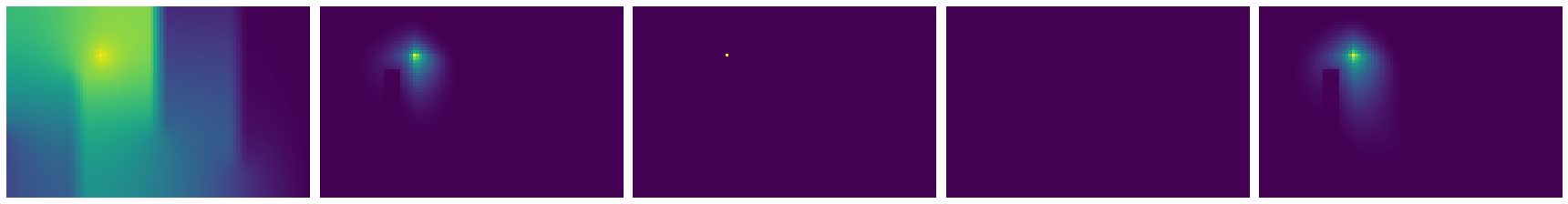 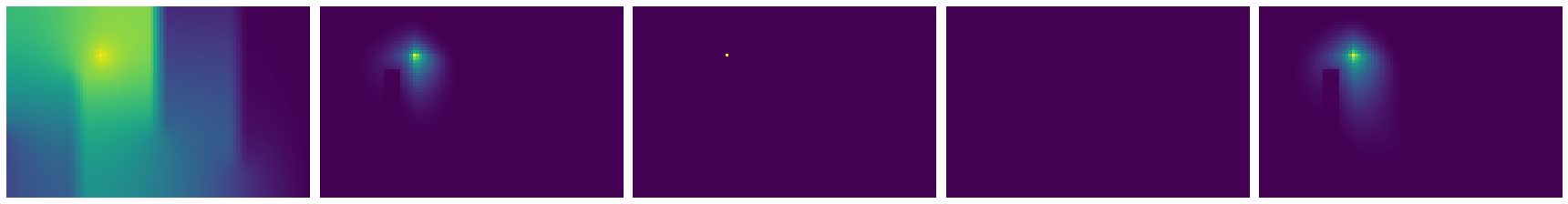 Pressure
Saturation
Inference:
	Majority of the inference cost is in the Fourier Transform !
	Fast Fourier Transform  Nlog(N)
1)  Zongyi Li, et al 2020. Fourier neural operator for parametric partial differential equations.
Saturation model - Architecture
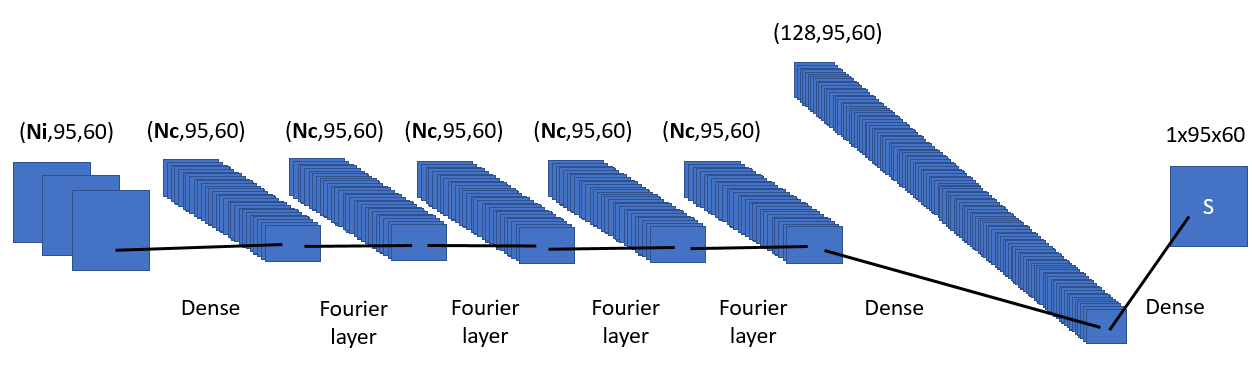 Input features
Output feature
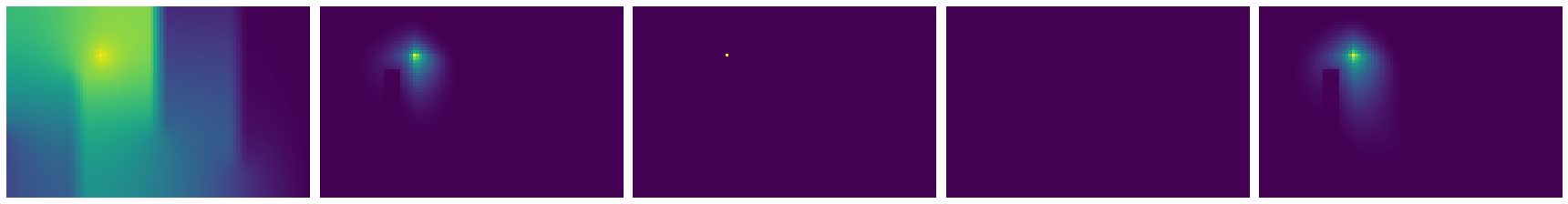 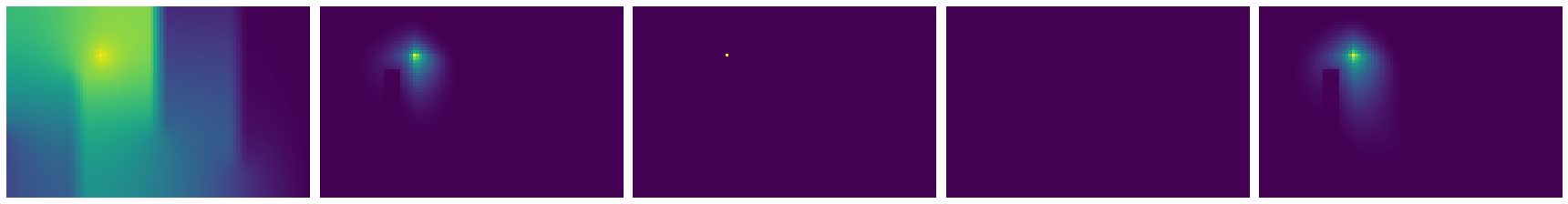 Saturation
Saturation
Saturation
dt
qg
Implicit pressure
Saturation model - Training
Results
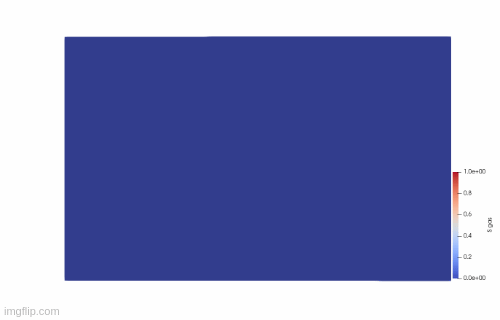 Standard Newton
Hybrid Newton
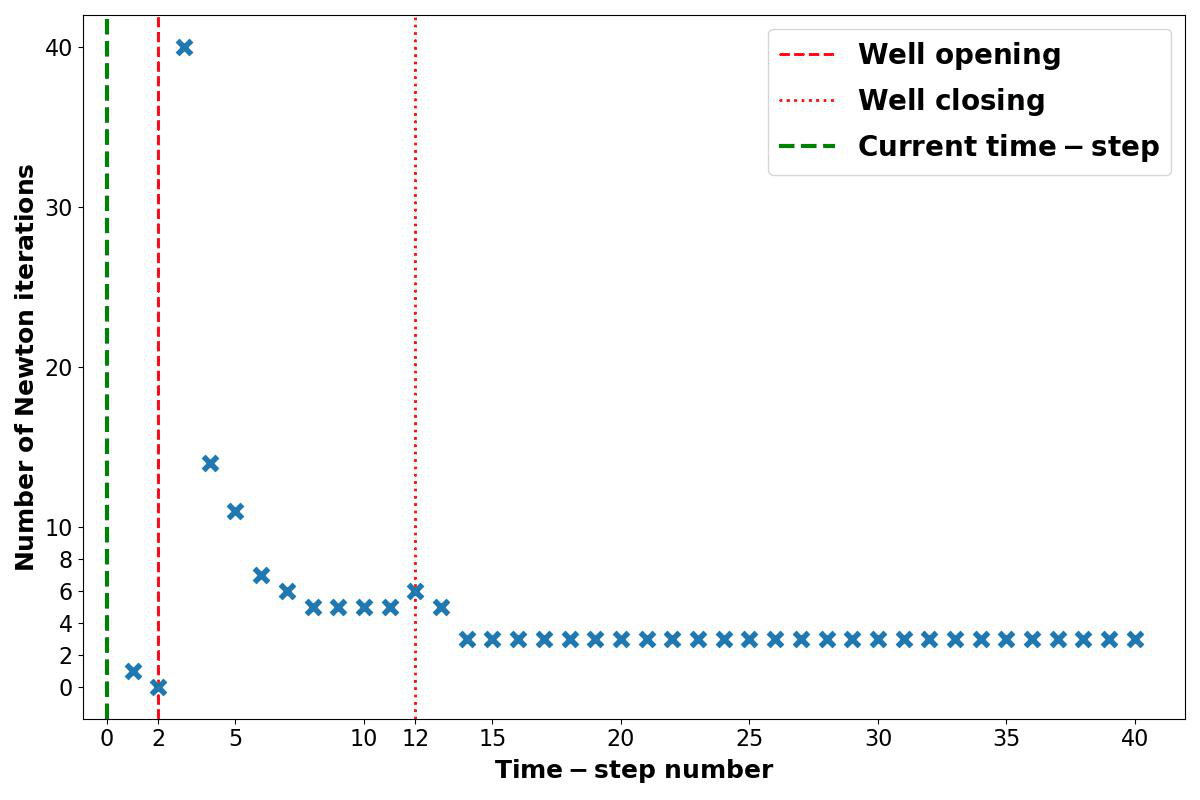 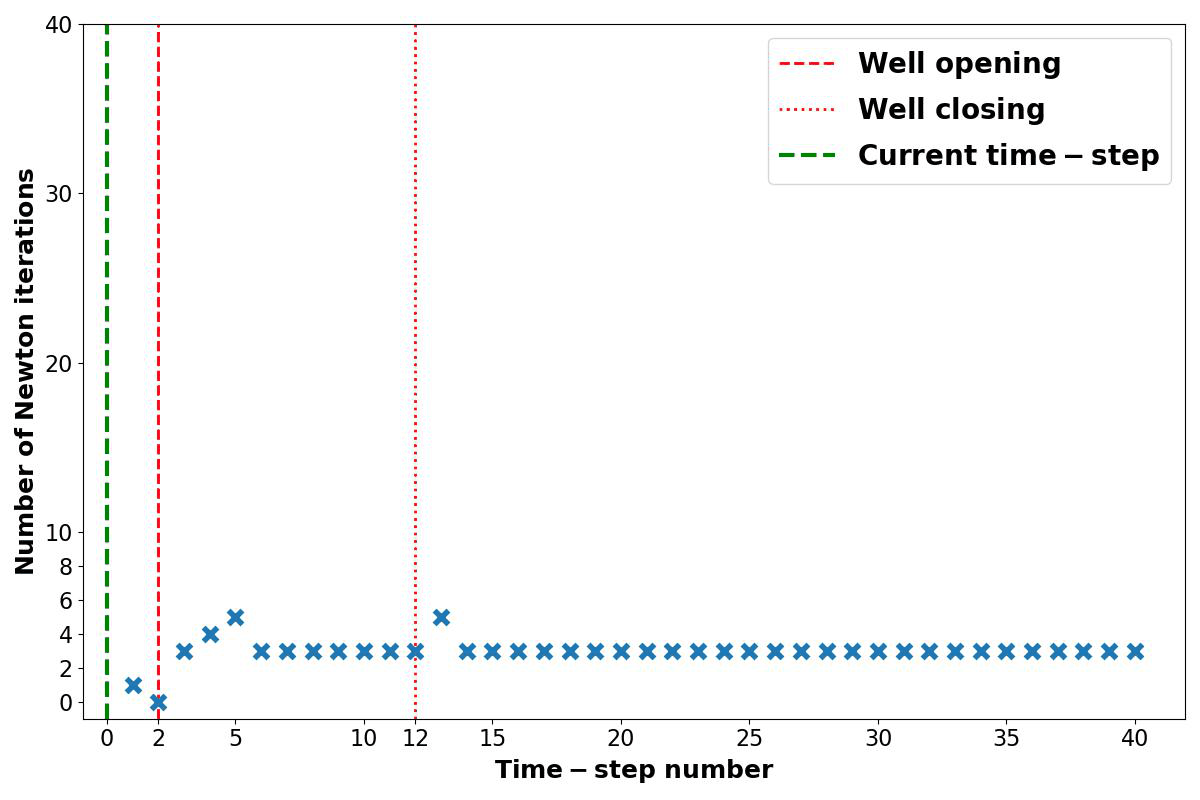 Results
Saturation initializations :
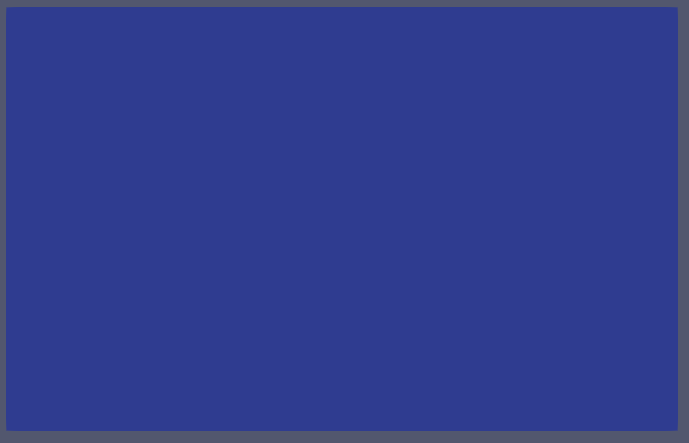 Standard
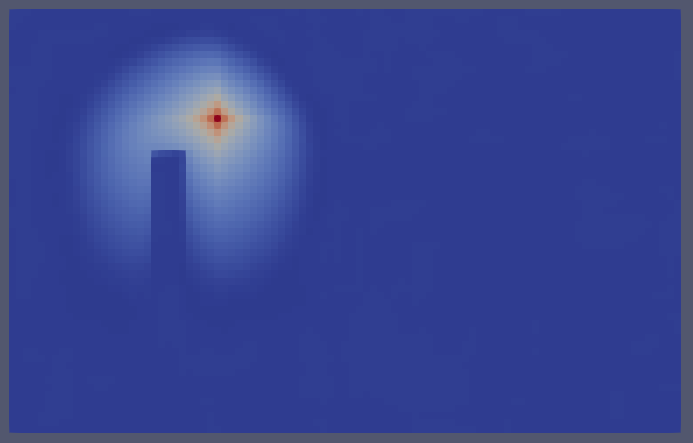 Hybrid
Results
Saturation initializations :
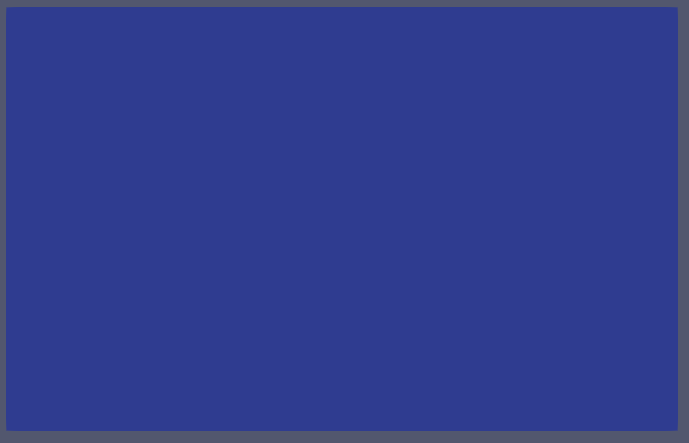 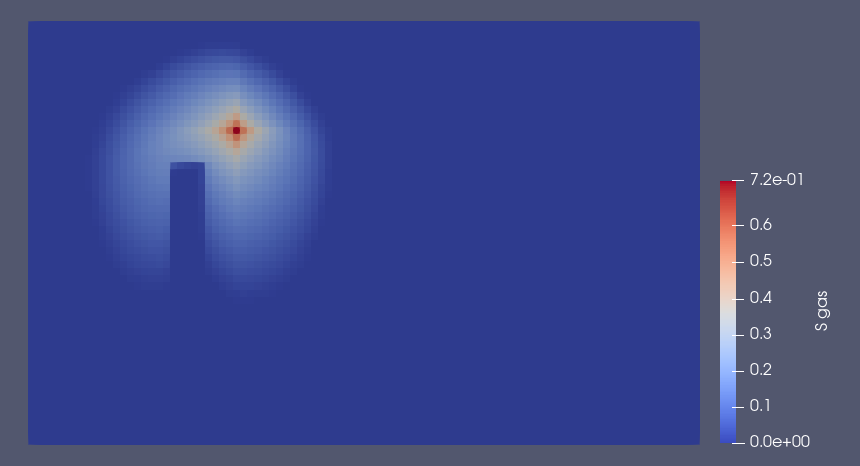 Standard
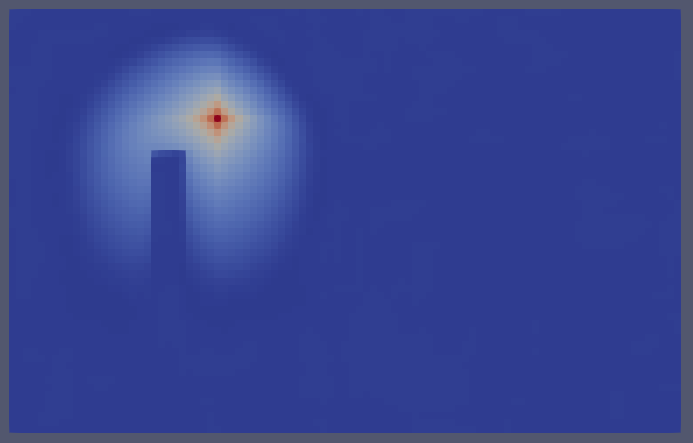 Solution
Hybrid
Results
Saturation initializations :
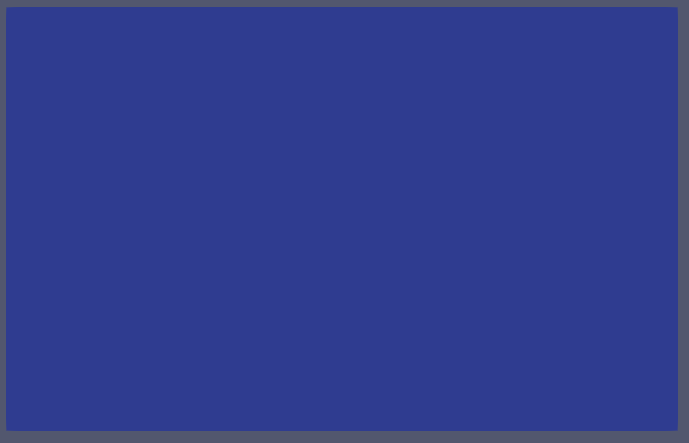 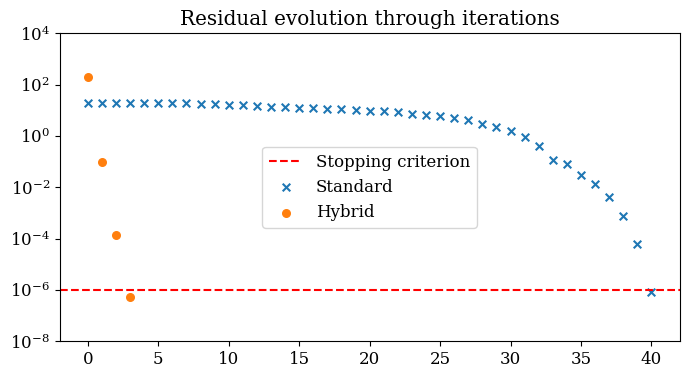 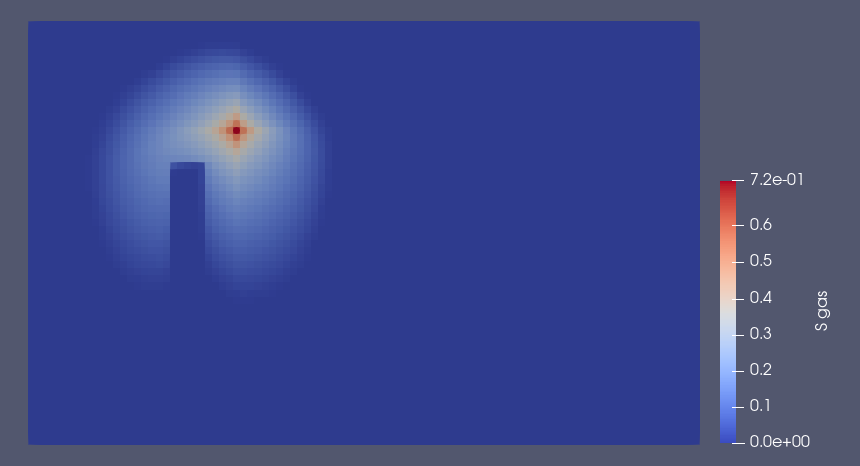 Standard
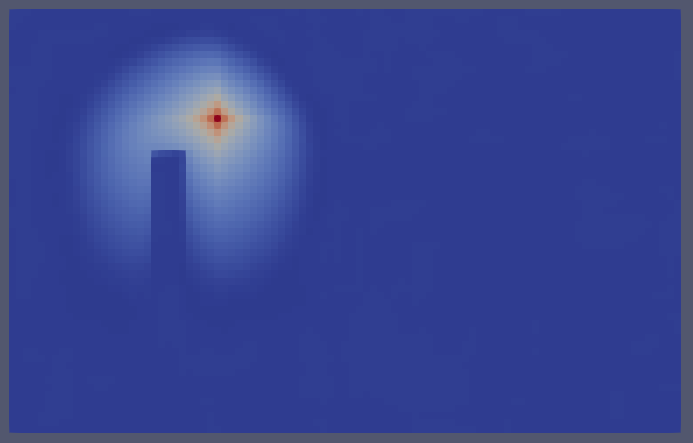 Solution
Hybrid
Results
Summary of Global Hybrid Newton
Conclusion and perspectives
Integration of Hybrid Newton preconditioning in OPM
Challenges:
More complex physical model
Training data generation cost
Multi-well handling
Heterogeneities 
Discretization
Current developments:
Local Hybrid Newton  Reduce training cost / Multi-well handling 
Generalized well model  Reduce Dataset generation cost
References
Hybrid Newton
Alban Odot, Ryadh Haferssas, and Stéphane Cotin. Deepphysics: a physics aware deep learning framework for real-time simulation. CoRR, abs/2109.09491, 2021.
Ichrak Ben Yahia, Jean-Pierre Merlet, and Yves Papegay. Mixing neural networks and the Newton method for the kinematics of simple cabledriven parallel robots with sagging cables. In ICAR 2021 - 20th International Conference on advanced robotics, Ljulbjana, Slovenia, December 2021.
Jianguo Huang, Haoqin Wang, and Haizhao Yang. Int-deep: A deep learning initialized iterative method for nonlinear problems. Journal of Computational Physics, 419:109675, 2020.
Subhrajyoti Bhattacharyya and Aditya Vyas. A novel methodology for fast reservoir simulation of single-phase gas reservoirs using machine learning. Heliyon, 8(12):e12067, 2022.
Joubine Aghili, Emmanuel Franck, Romain Hild, Victor Michel-Dansac, Vincent Vigon. Accelerating the convergence of Newton's method for nonlinear elliptic PDEs using Fourier neural operators. 2024. ⟨hal-04440076⟩
Other citations
Bicheng Yan, Bailian Chen, Dylan Robert Harp, Wei Jia, Rajesh J. Pawar, A robust deep learning workflow to predict multiphase flow behavior during geological CO2 sequestration injection and Post-Injection periods, Journal of Hydrology, Volume 607, 2022, 127542, ISSN 0022-1694, https://doi.org/10.1016/j.jhydrol.2022.127542.
Github repository
https://github.com/PINN-Well-opening-and-closing-events/Yads.git
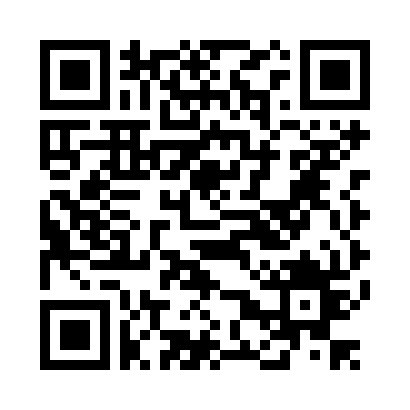 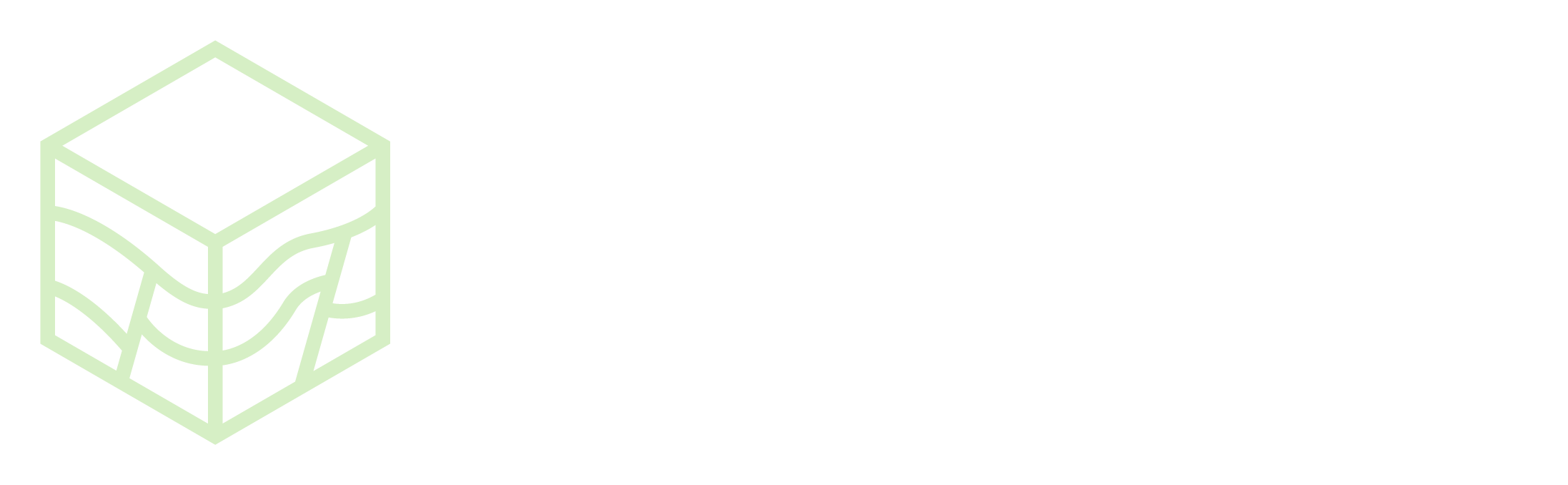 Research for optimal reservoir operations and value generation in the green transition
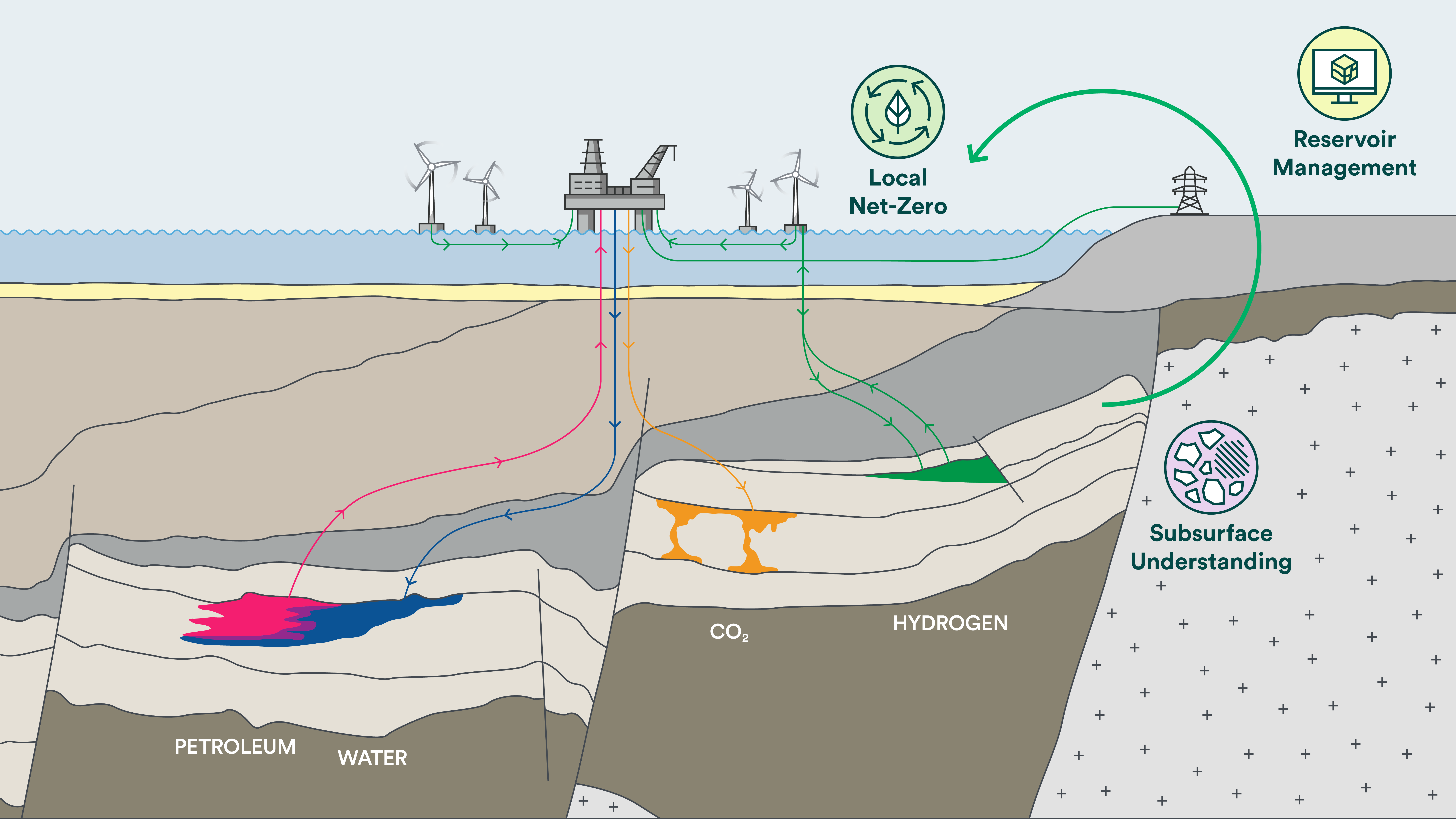 Strategies to synchronize water injection with intermittent energy
Energy-efficient petroleum production
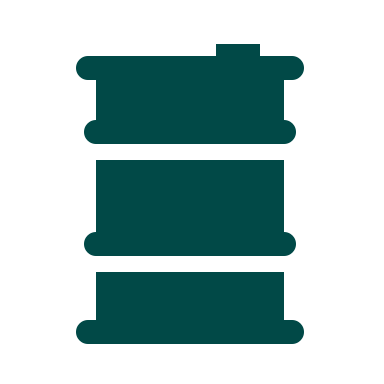 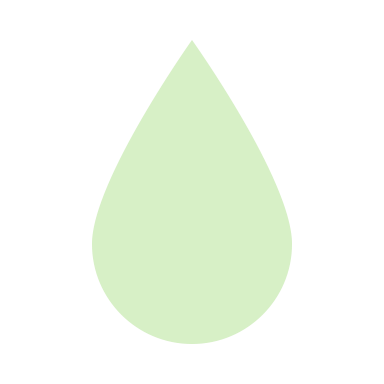 Scalable solutions for subsurface storage of hydrogen, air, and heat
Energy storage in the subsurface
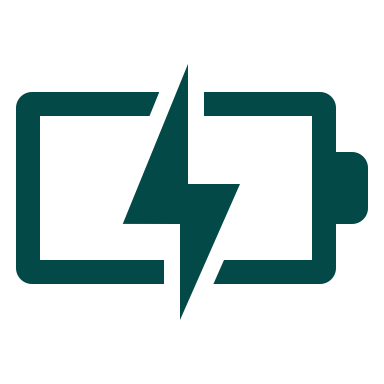 Flexible solutions for CO2 storage in depleted reservoirs
CCS: Carbon storage
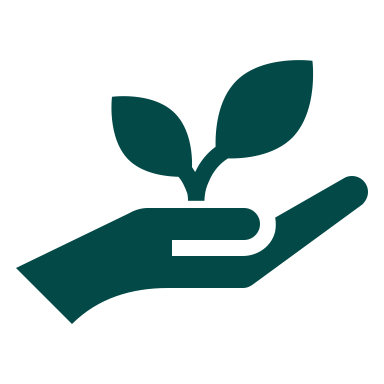 Digitalization of subsurface management
Update workflows to increase predictive capacity and harness the value of subsurface data
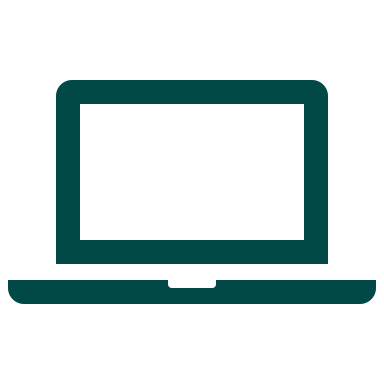 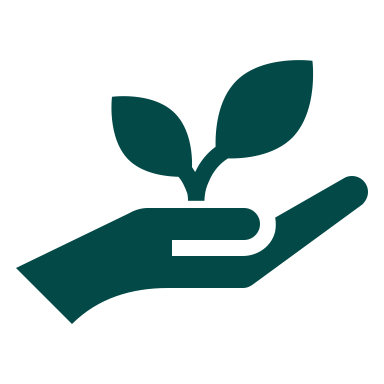 Reservoir physics, geosciences and applied mathematics
Interdisciplinary research and education
Centre Director: Sarah Gasda, 
Email: sgas@norceresearch.no
Website: cssr.no
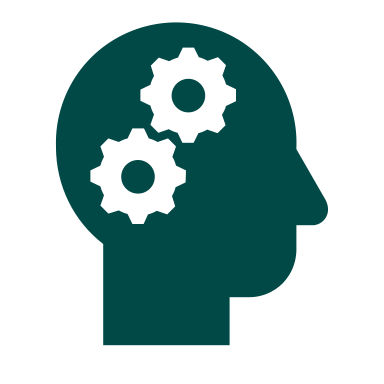 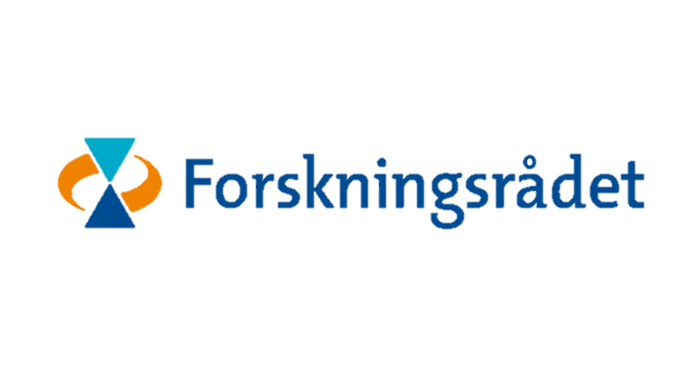 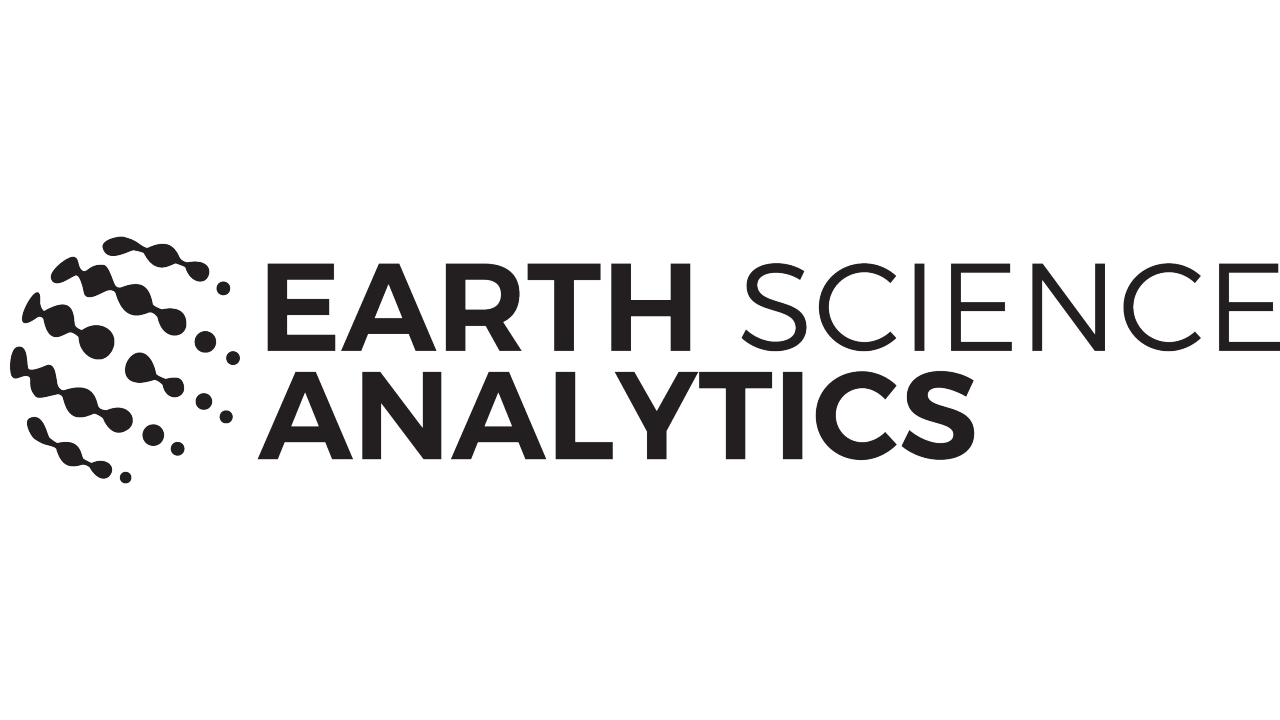 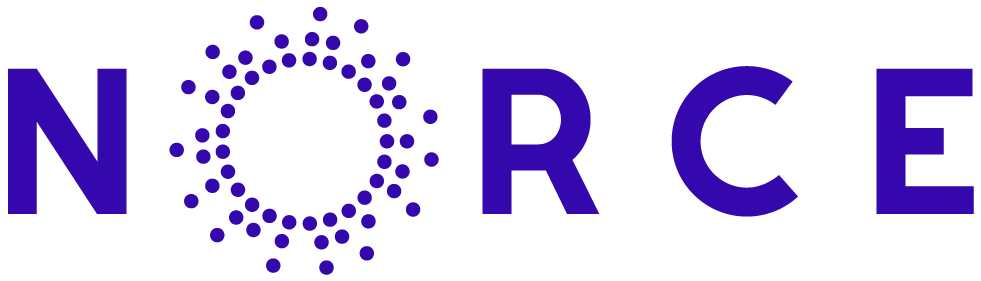 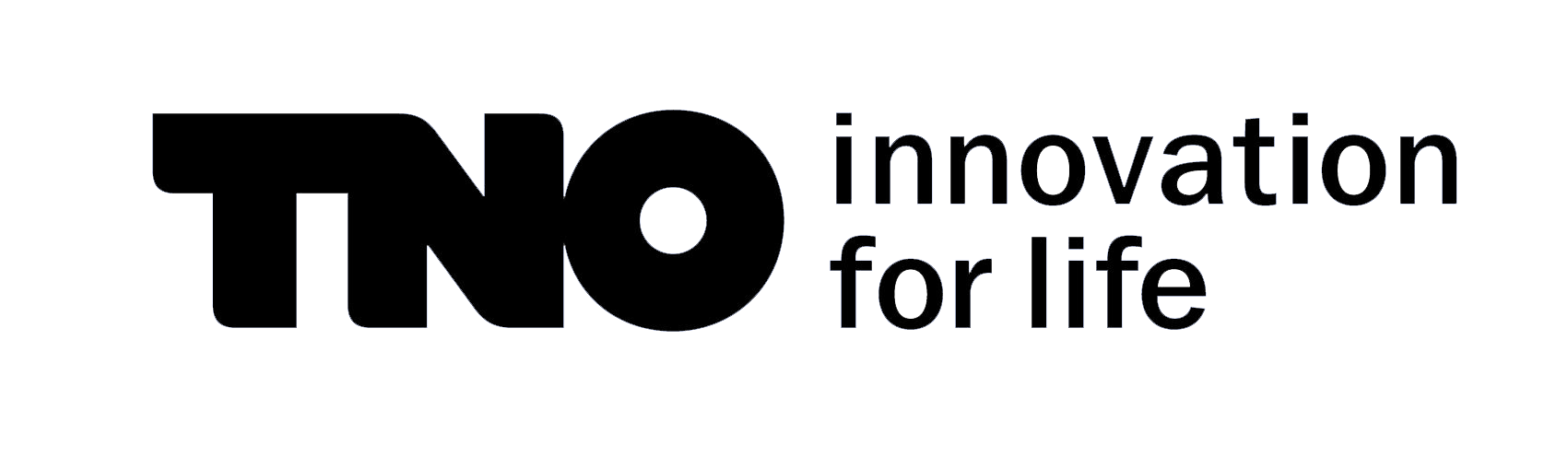 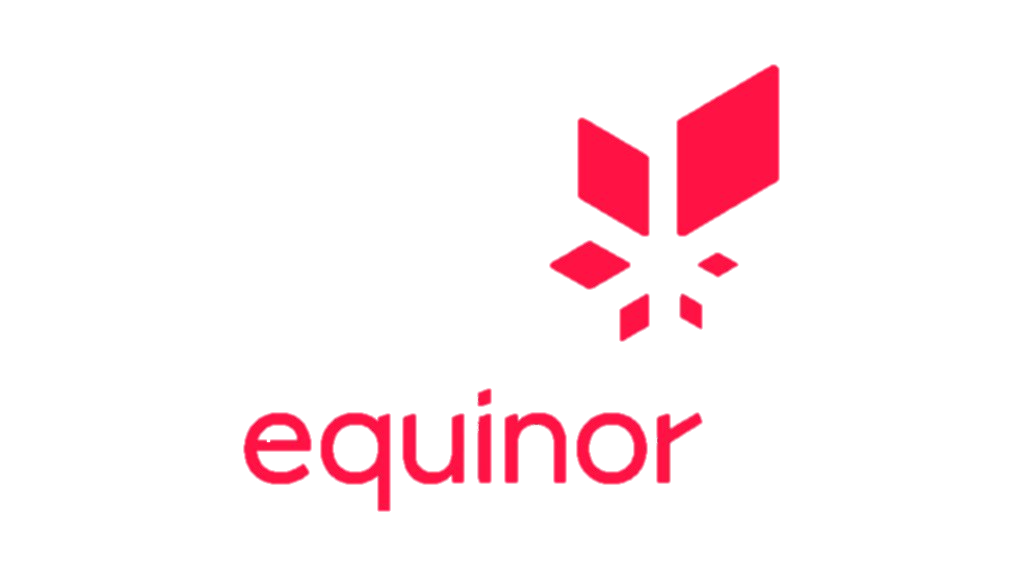 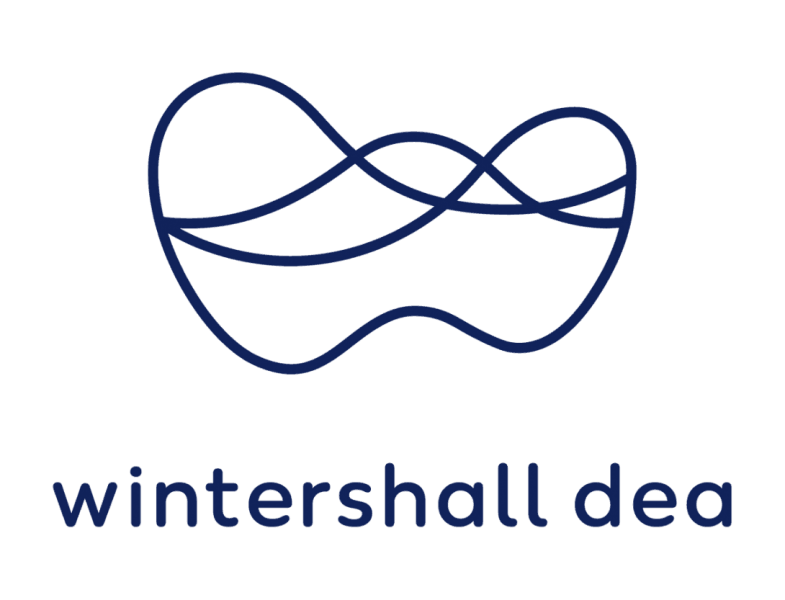 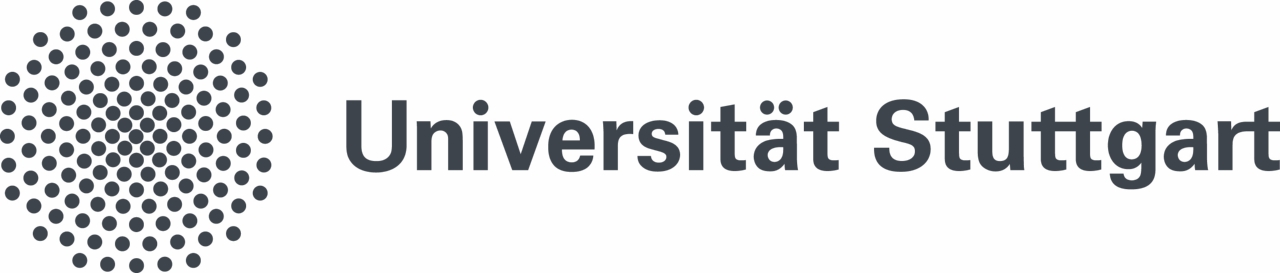 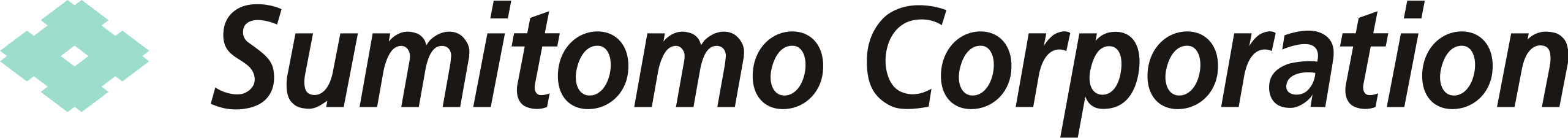 CSSR is a Petrocentre financed by NFR (nr: 331841) 
NORCE lead, UiB partner, 170 MNOK budget, start-up 2022. 
Supported by major operators and technology providers
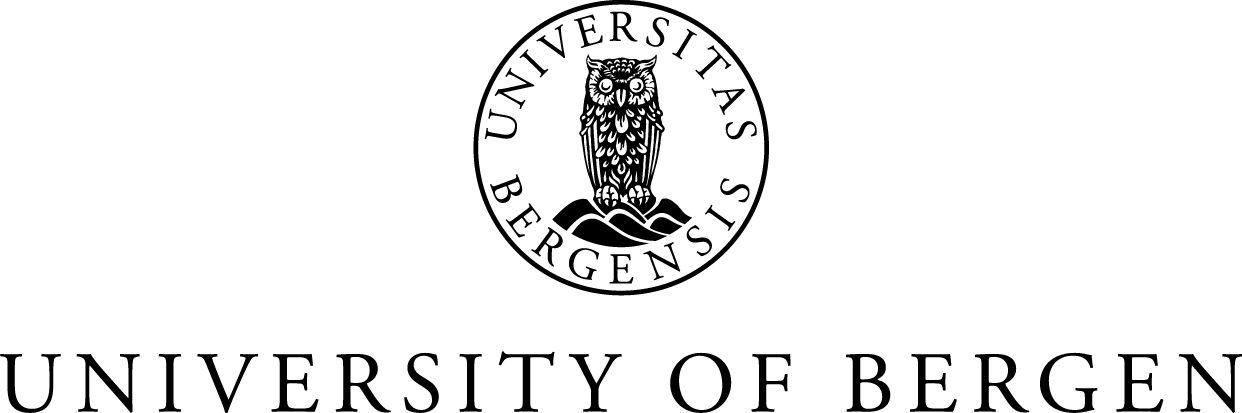 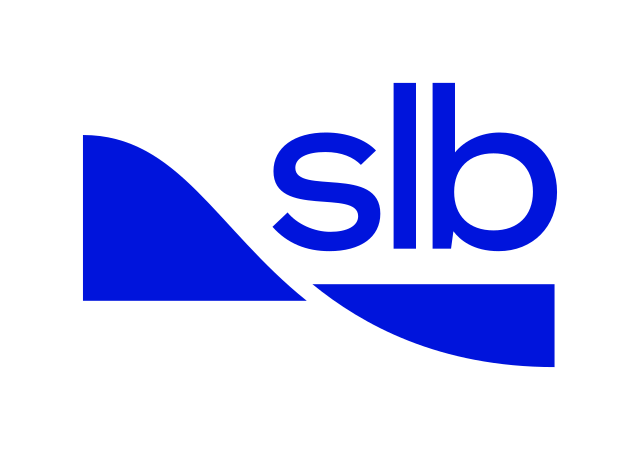 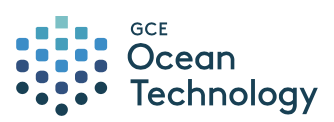 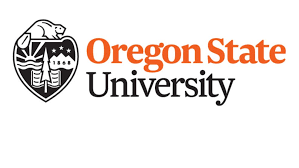 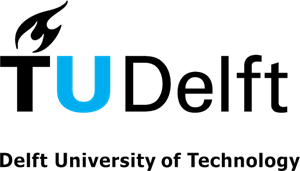 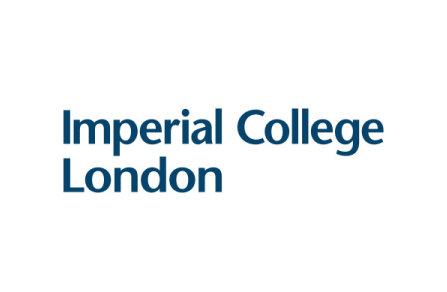 CSSR colour palett
Highlights
Headlines/ text
Focus Area 1
(WP1 & 2)
Headlines/ text
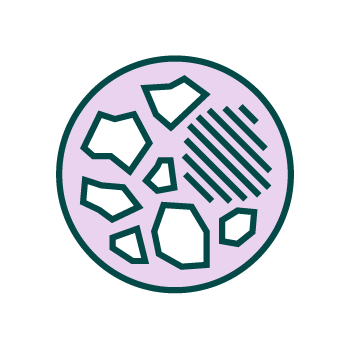 Focus Area 2
(WP3, 4& 5)
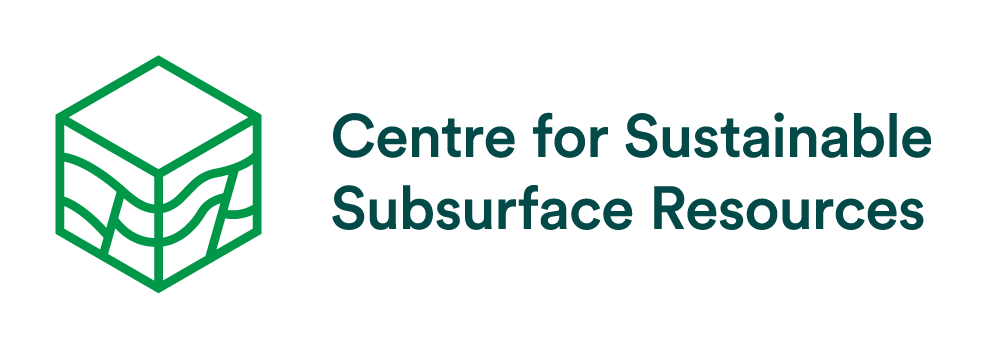 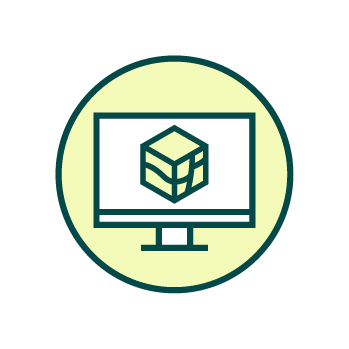 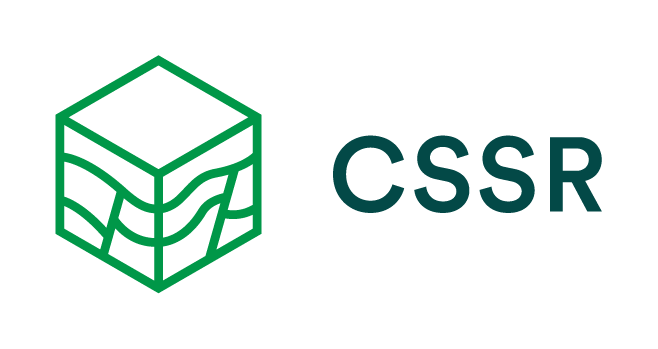 Focus Area 3 (WP6 & 7)
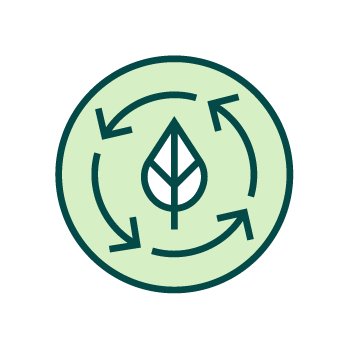